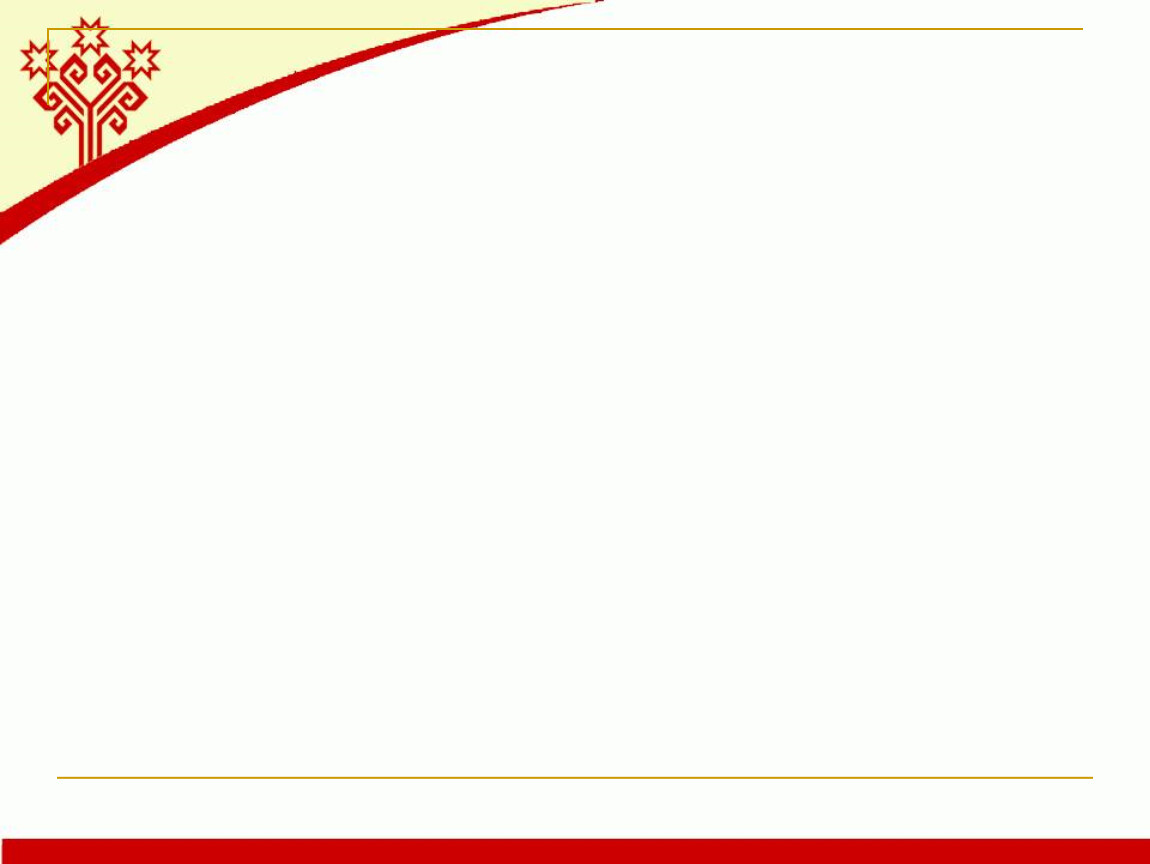 График занятий ординаторов 1 года обучения
в симуляционно - аккредитационном центре
на 2024 – 2025 учебный год.